PTZ Camera
Group 26: 
  Andre Samaroo, Cp.E
  Chisom Ikejiani, Cp.E
   Michael Serignese, Cp.E
[Speaker Notes: andre?]
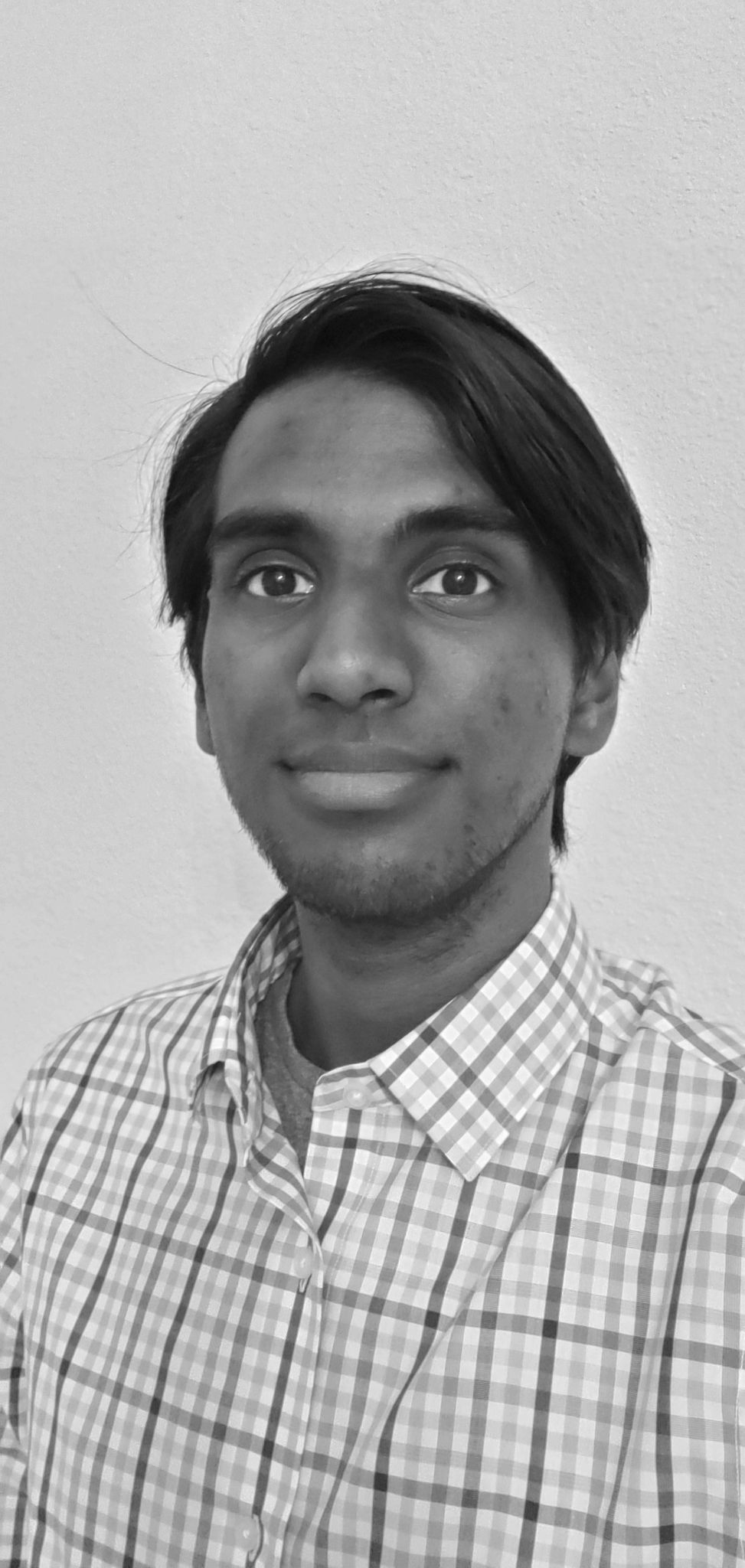 Administrative Introduction
Based on the sponsored QwikCut project, we wanted to make an inexpensive PTZ camera system that uses as few cables as possible.
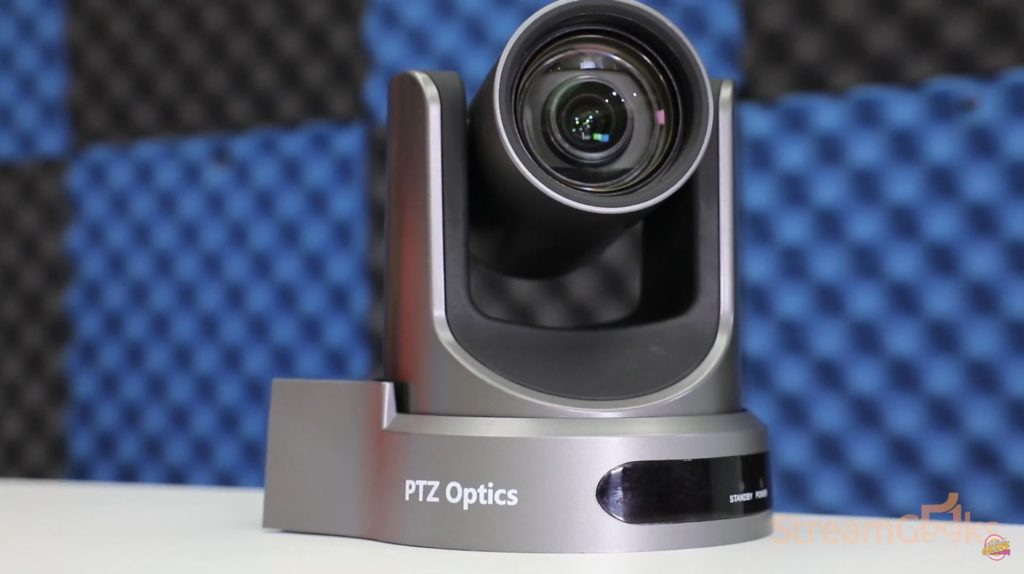 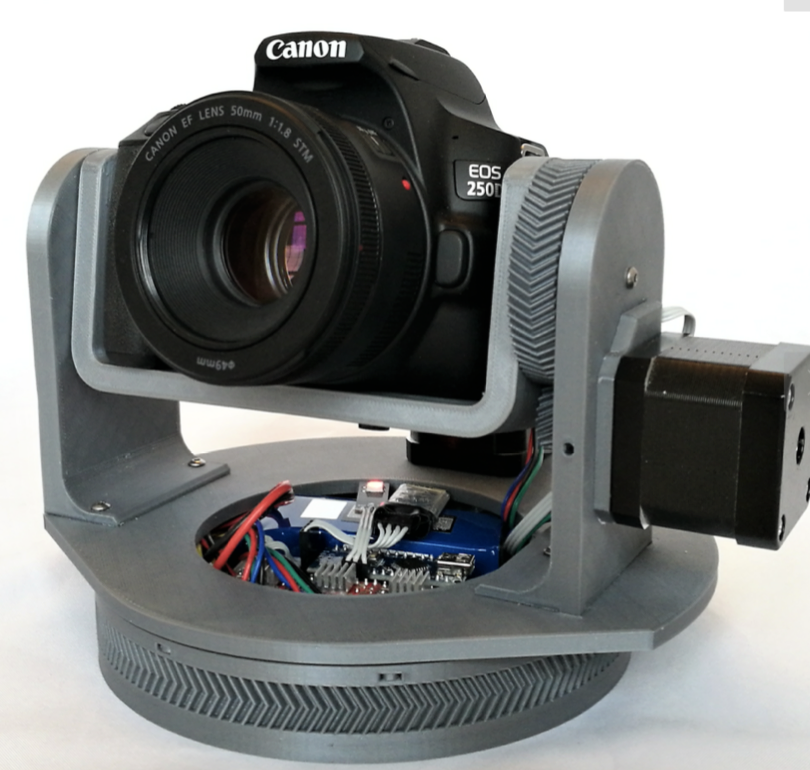 We used various PTZ camera implementations as references in order to implement the design with minimal extra cables.
[Speaker Notes: andre]
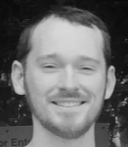 Project Impacts
Low cost, widely available parts
For sports events, weddings, etc.
Makes professional video angles more accessible to the average person
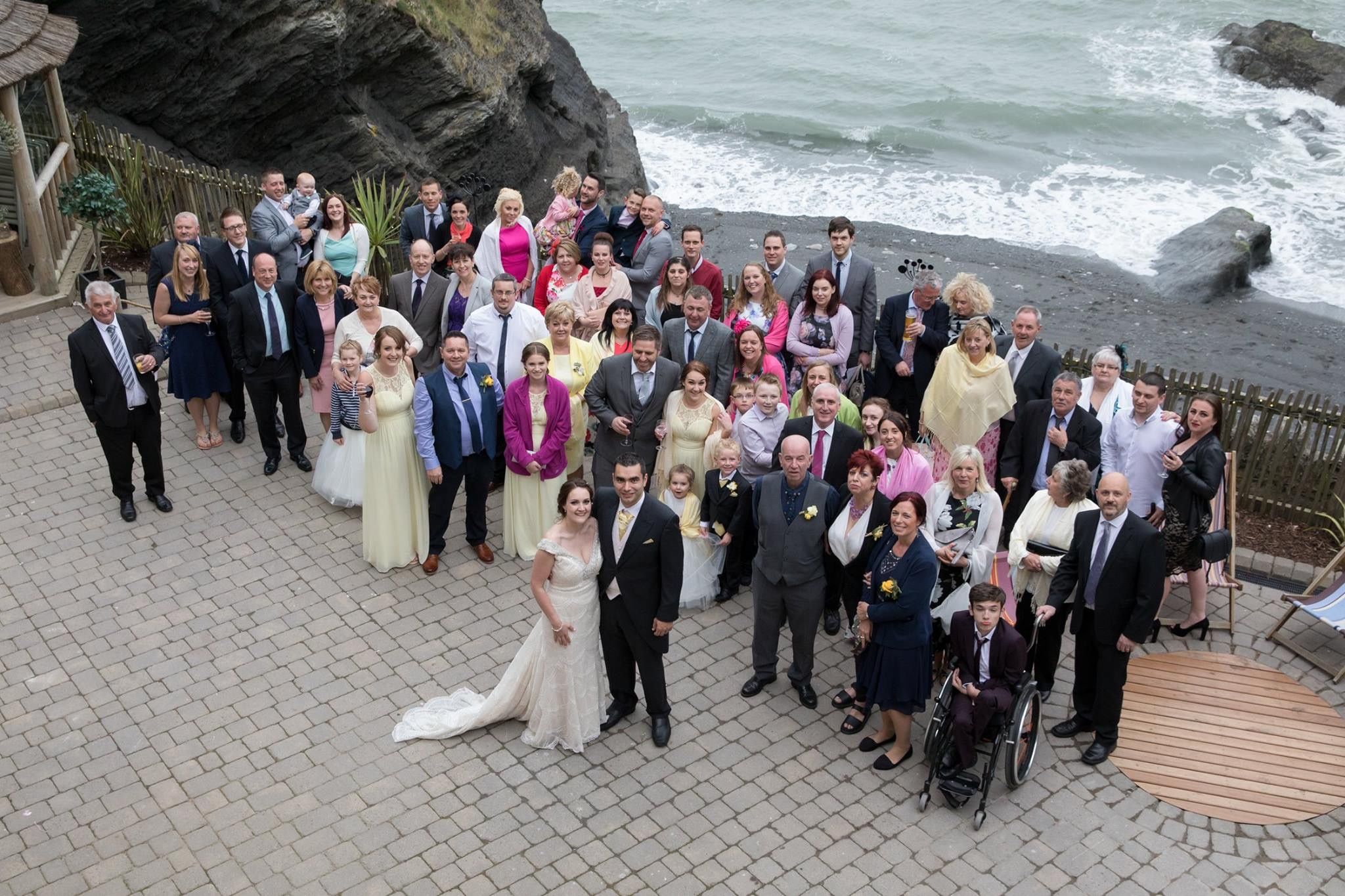 [Speaker Notes: New slide (record audio) Michael]
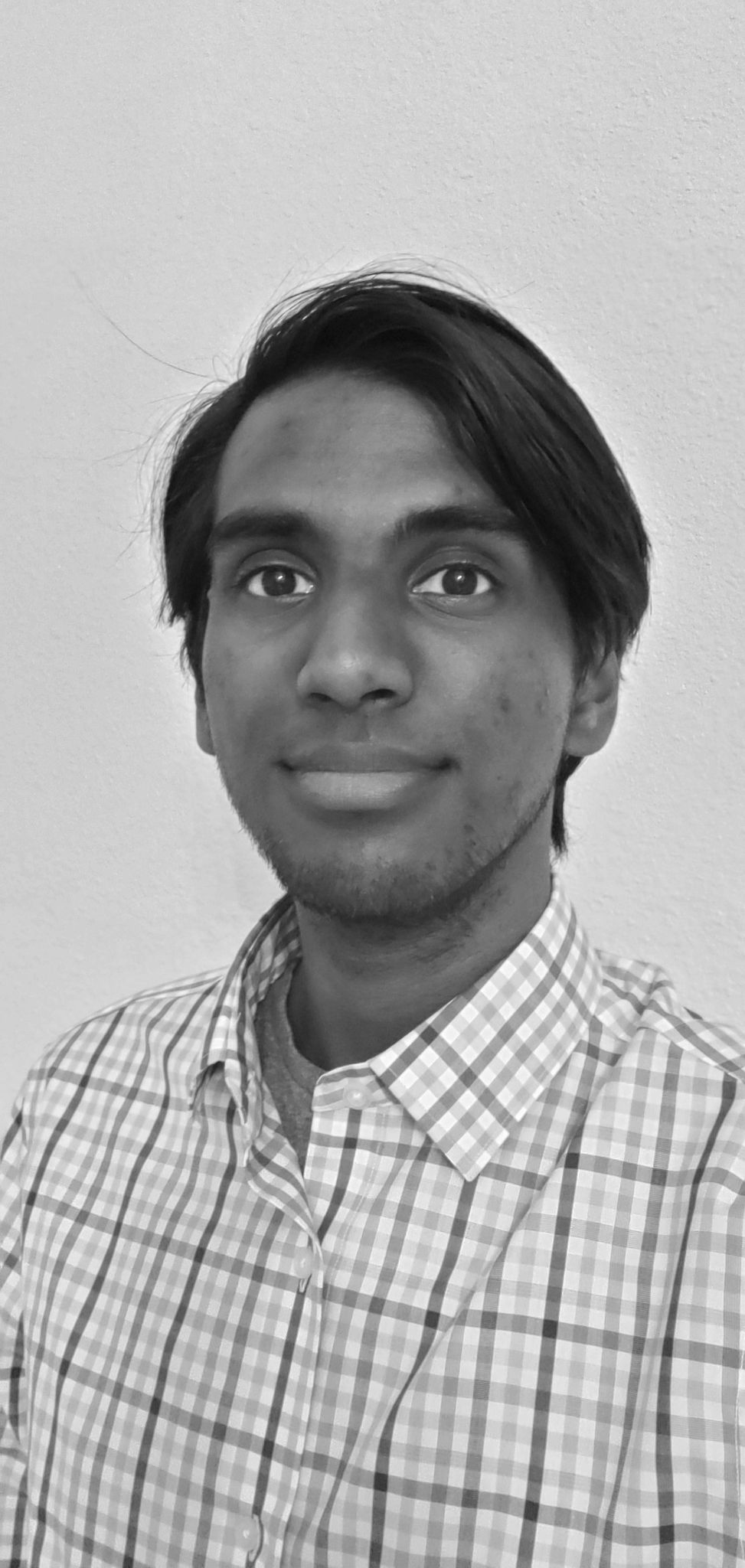 Administrative Overview
Project Assessment
Software Discussion
Hardware Subsystems
Pre-Production considerations
-Success and Challenges
-Budget and Financing
-Progress
-Plans for Completion
-Workstation software
-Servo Control software
-Controller software
-Camera
-Motors
-Control Boards
-Case
-Goals and Objectives
-Requirements
-Constraints
[Speaker Notes: andre]
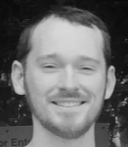 Goals and Objectives
Create a tripod-mounted sports action camera
Tripod is 25 ft. tall for ideal camera angling
Controller operates camera for ease of use
Stretch Goal:
Computer-vision assisted tracking
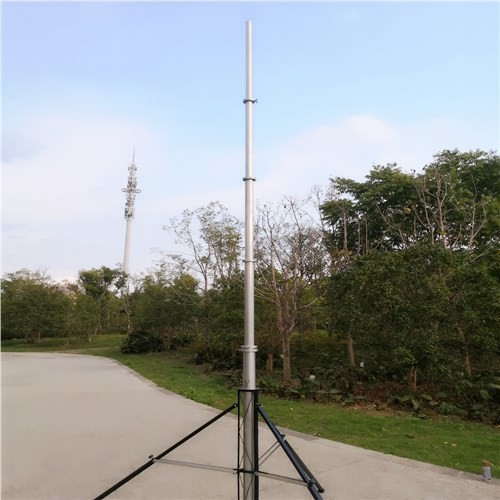 [Speaker Notes: Mike]
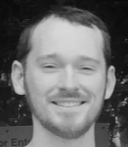 Specifications and Requirements
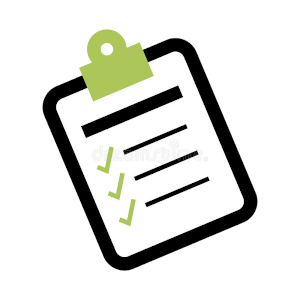 The camera meets the standards:
Lightweight at 1 lb. or less
Waterproof in moderate rain (0.10 inches / hour)
Stable in moderate windspeed (15 miles / hour)
Pan-tilt-zoom all accessible through the controller
[Speaker Notes: Mike]
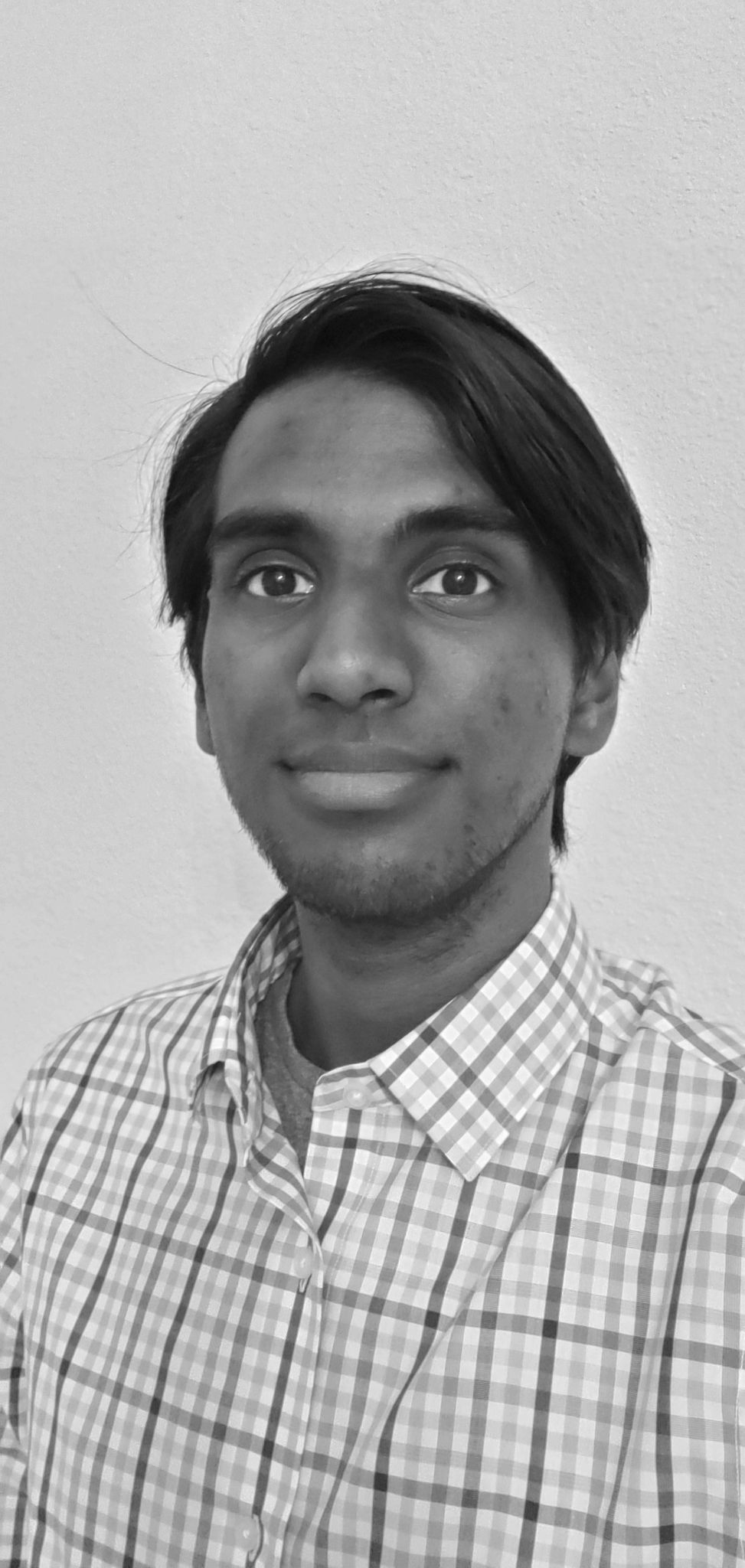 Design Constraints
[Speaker Notes: andre]
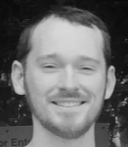 Hardware Block Diagram: Overview
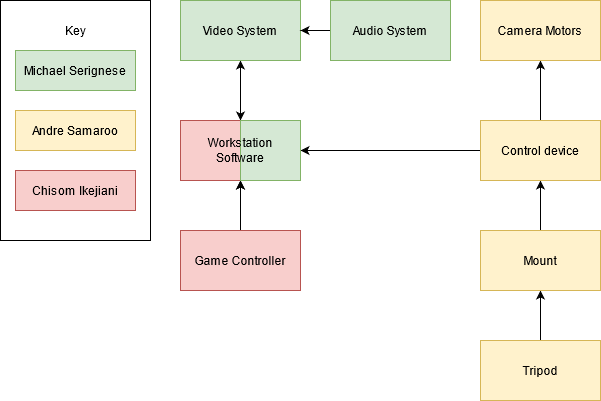 System dividedinto key parts:
Audio-video
Controls
Motor
[Speaker Notes: Mike]
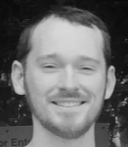 Hardware Block Diagram: Camera-to-Controller
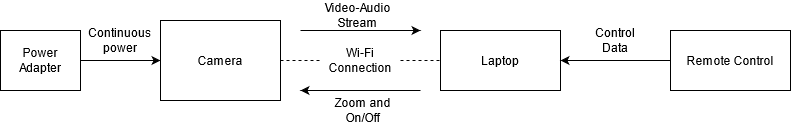 [Speaker Notes: Mike]
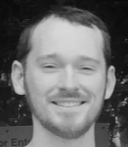 Camera Options: Security Cameras
Many options for premade security cameras
Even tend to include built-in pan-tilt-zoom controls
Include anti-features harmful to the budget
Ruled out in favor of action cameras
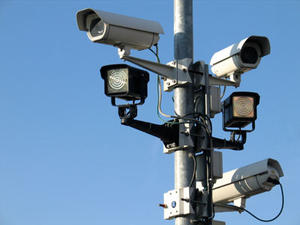 [Speaker Notes: Mike]
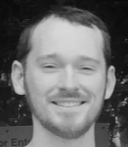 Action Cameras
Intended for capturing sports -- ideal defaults
Overall, the clear prebuilt choice for this designGoPro Hero 7
Price: $250.00
Resolution: 4k or 1080p
Framerate: 30fps or 60fps modes
WiFi: 5GHz b/g/n
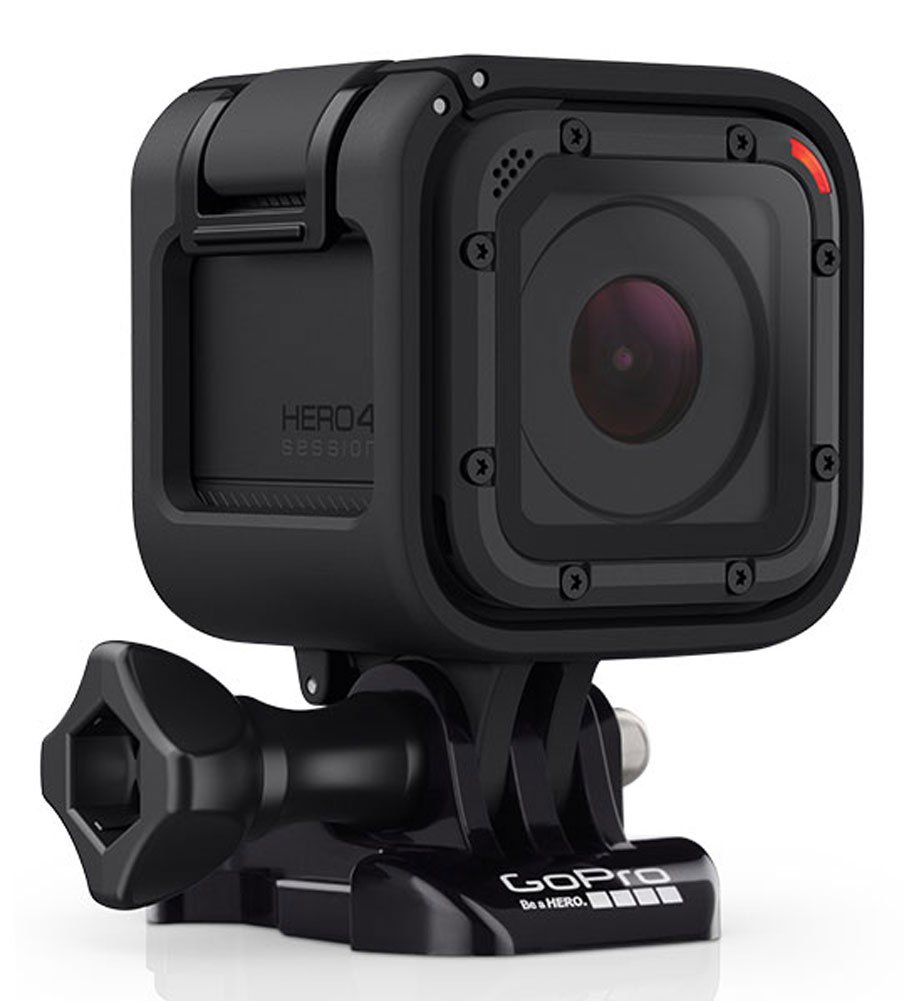 [Speaker Notes: Mike]
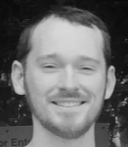 Media Transmission Systems
WiFi: the standard for action cameras, and meets requirements.
GoPro Hero 7:
Supports 5GHz and 2.4GHz frequencies with b/g/n technology
Theoretical top transmission speed of 300Mbit/s
Probable actual speed: 64 Mbit/s
This bitrate is sufficient to transport our stream
[Speaker Notes: Mike]
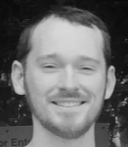 Alternative Transmission Systems
USB: cable too long
PoE: nonstandard for action cameras
Bluetooth: Insufficient bandwidth
WiFi: “None of the Above”!
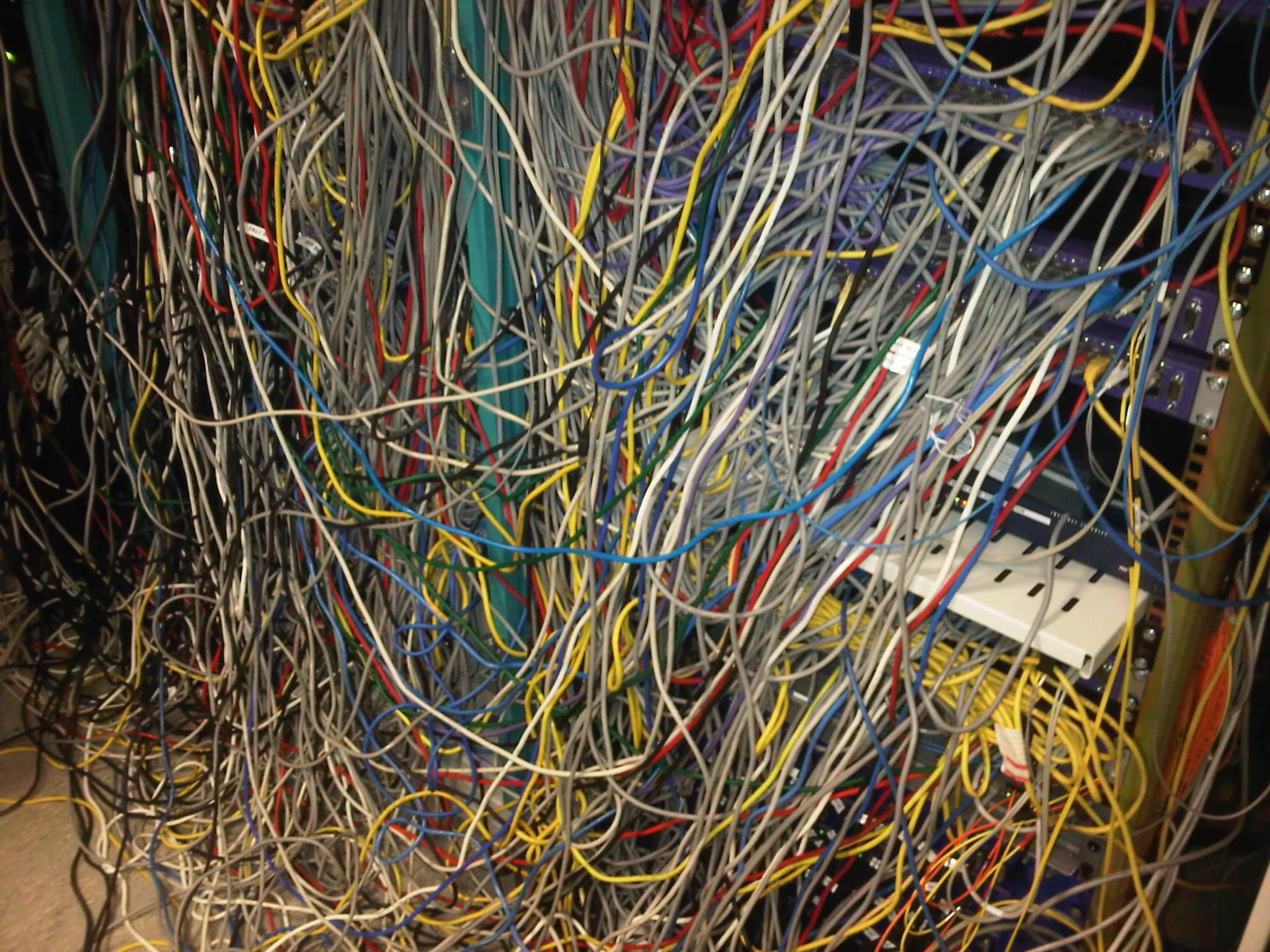 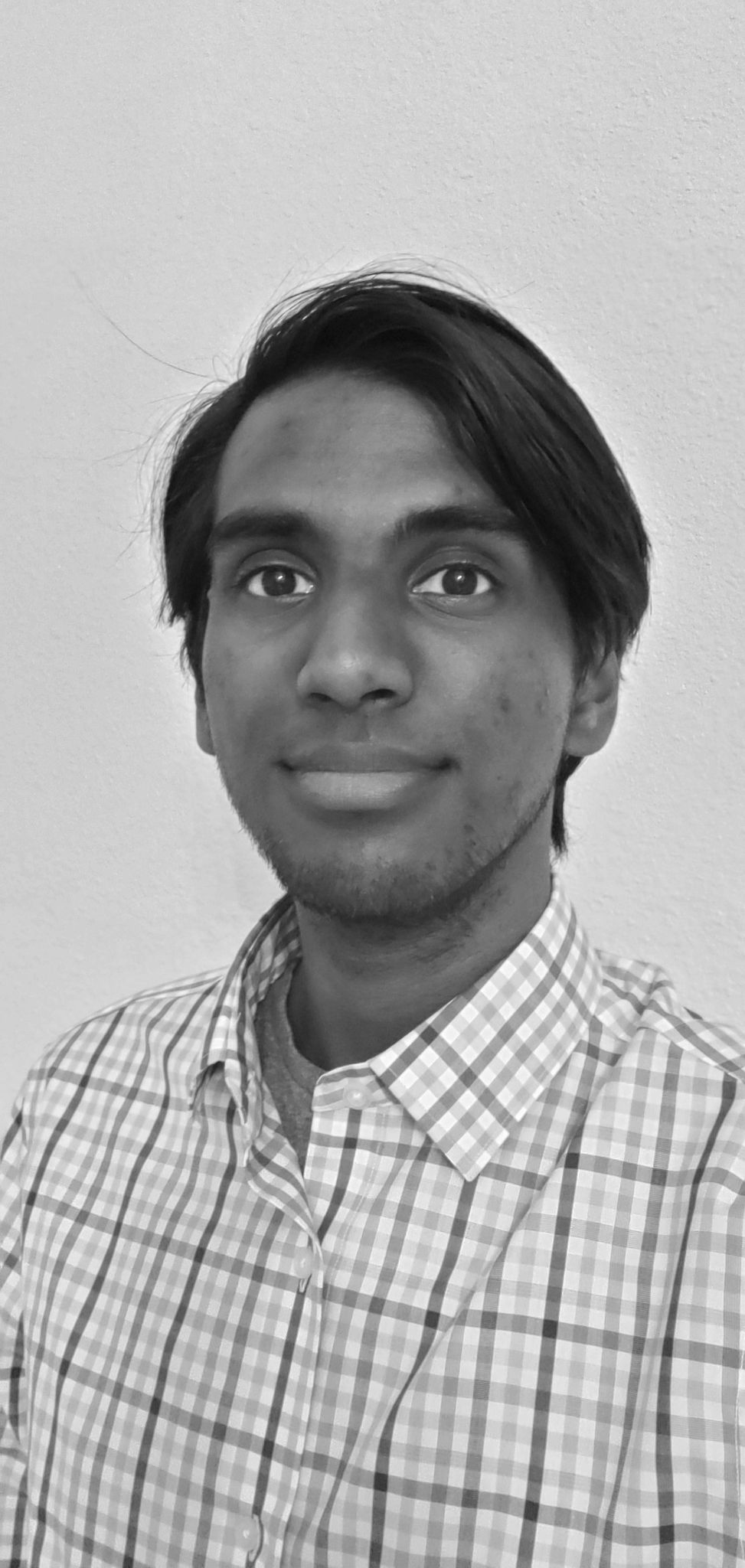 Motor Hardware: Servos and Control boards
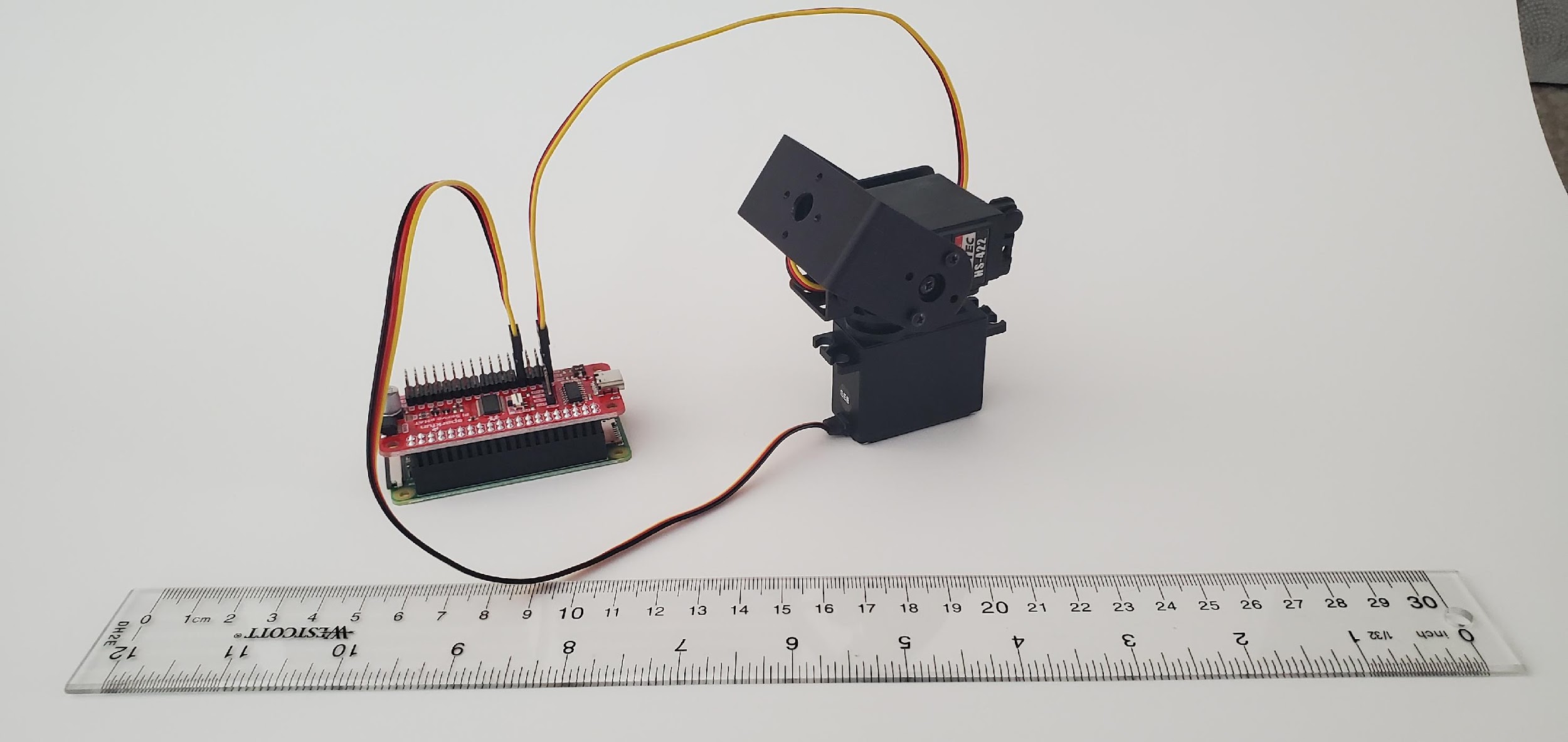 2 servos – 1 for panning, 1 for tilt
Servo control board
Main control and communication board
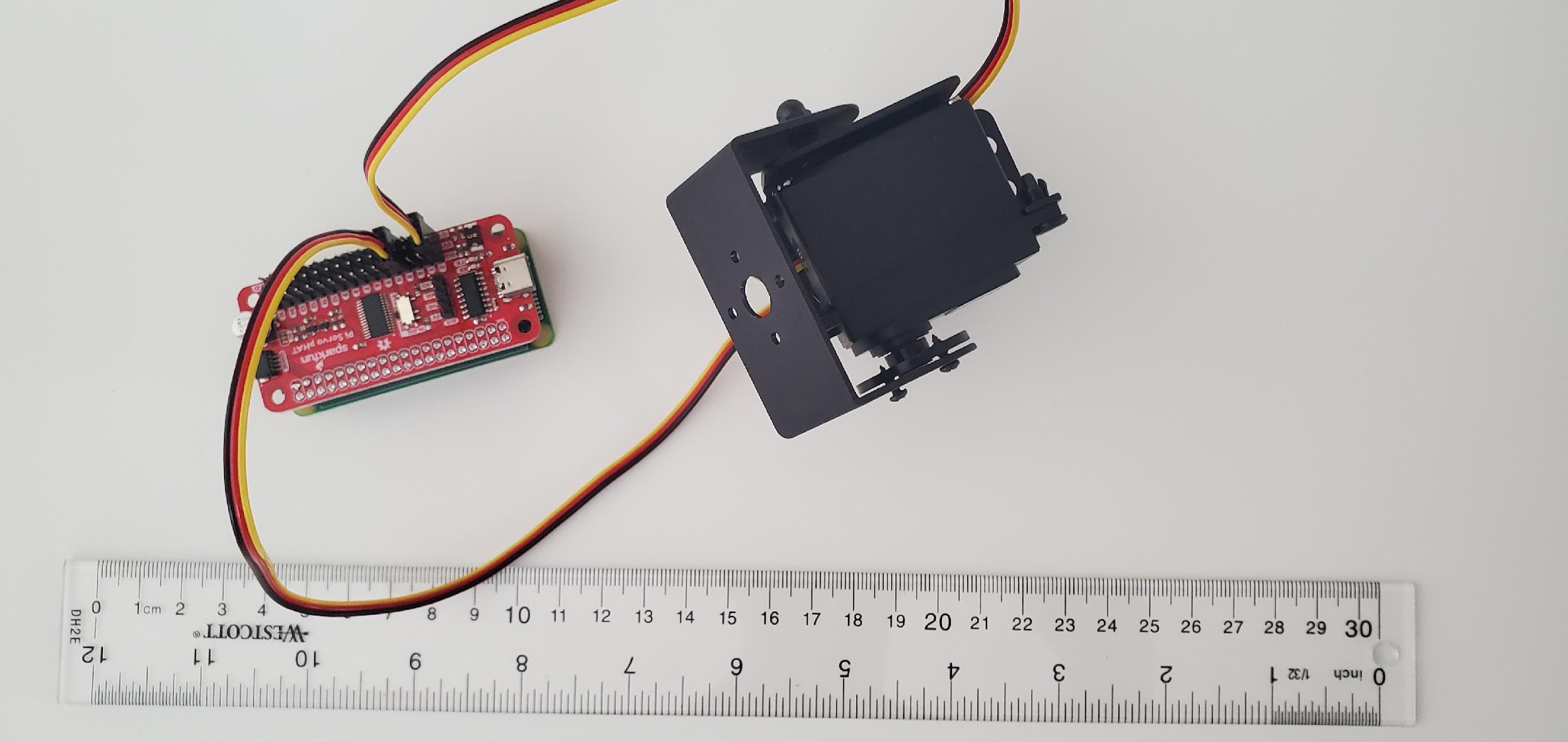 [Speaker Notes: andre]
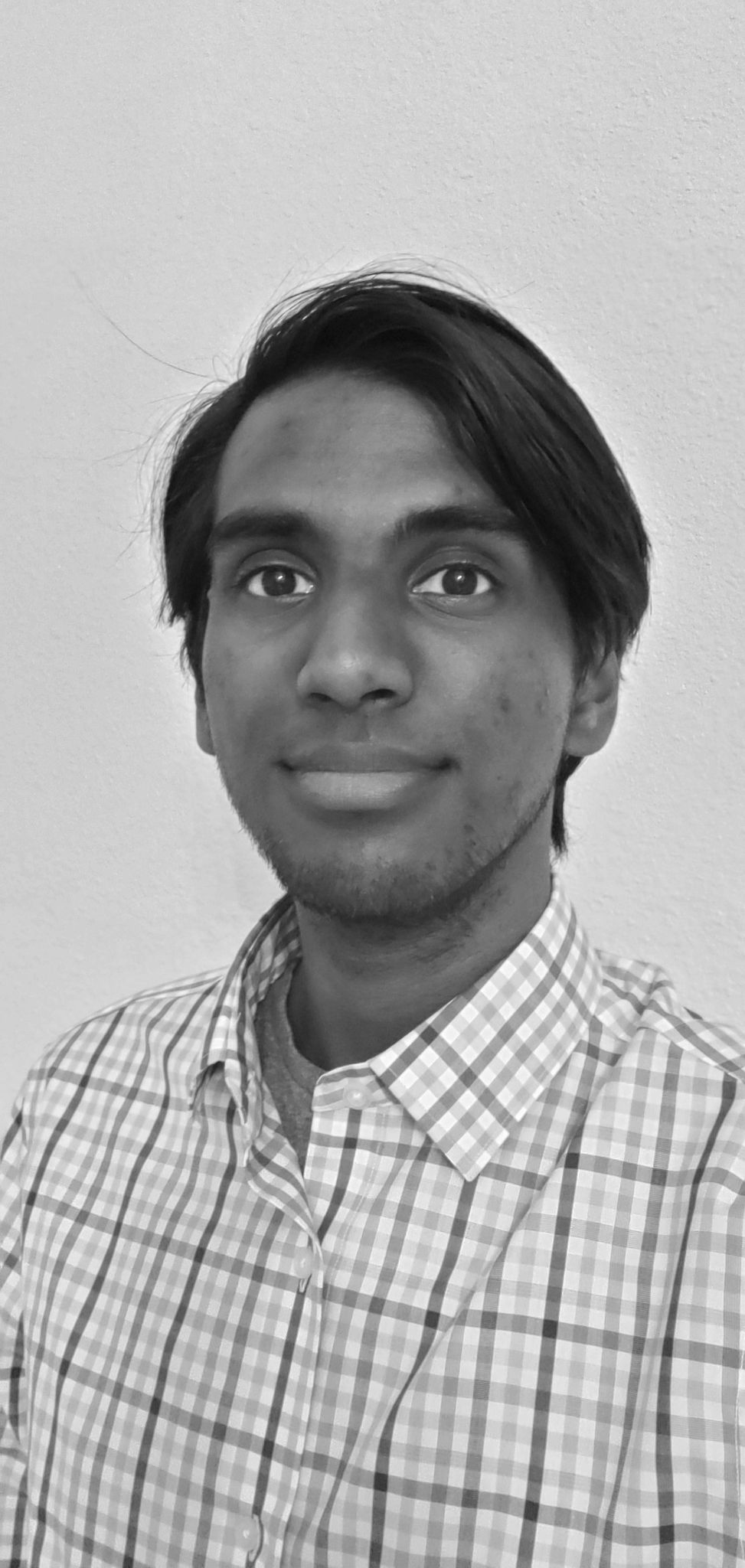 Hardware Block Diagram: Motor-to-MCU interface
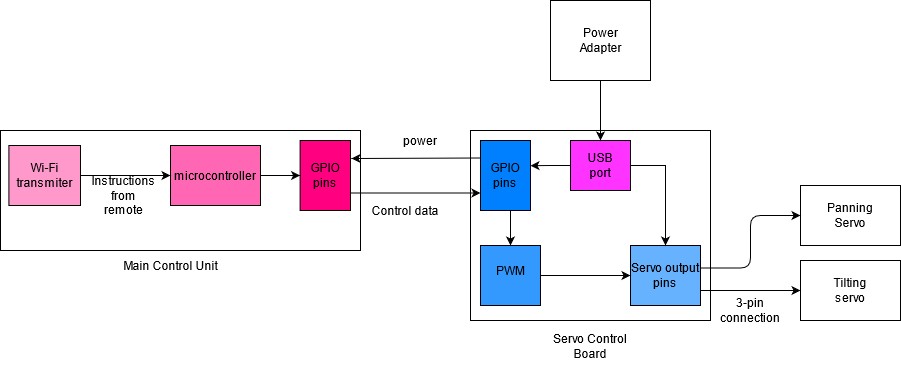 [Speaker Notes: andre]
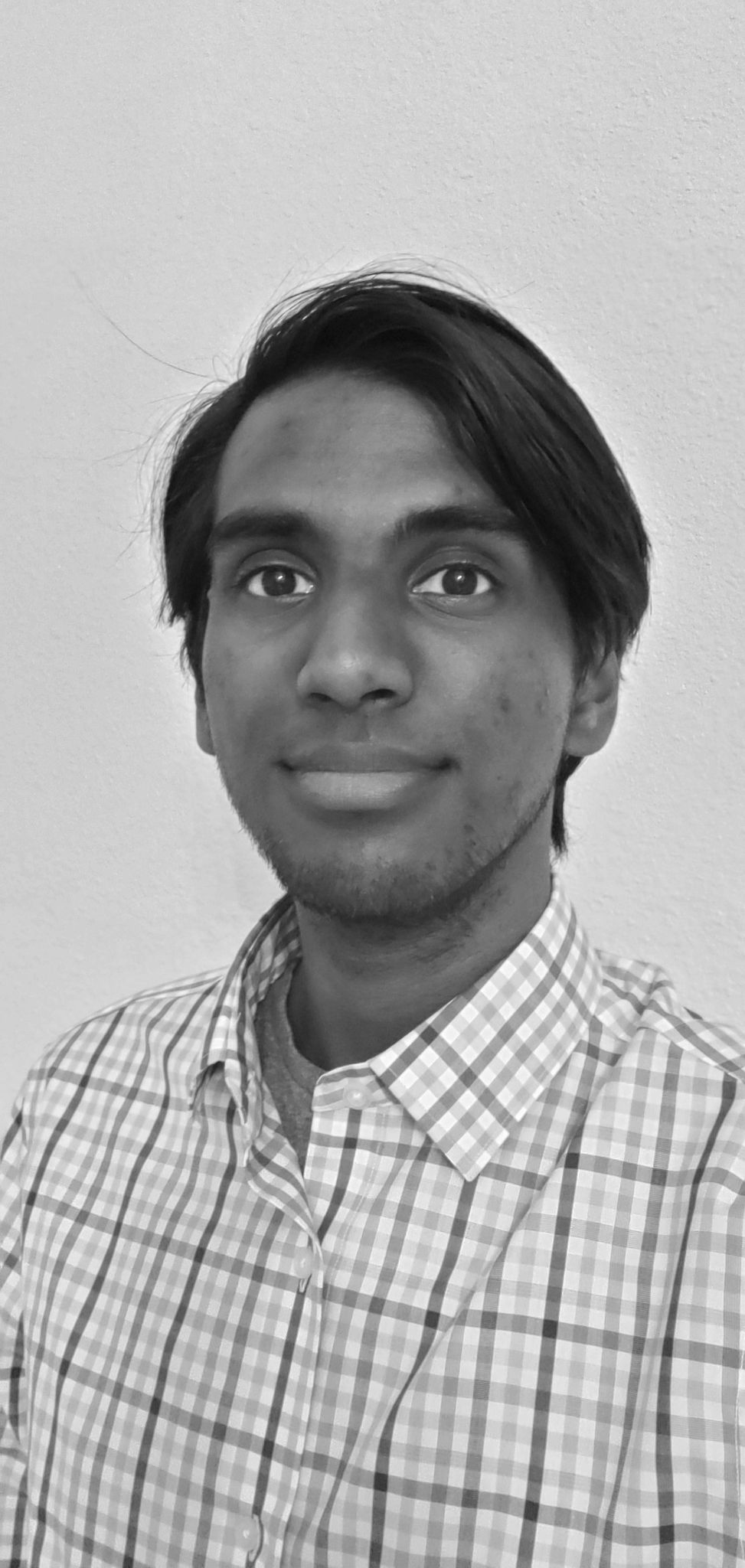 Motor Hardware: Control Boards
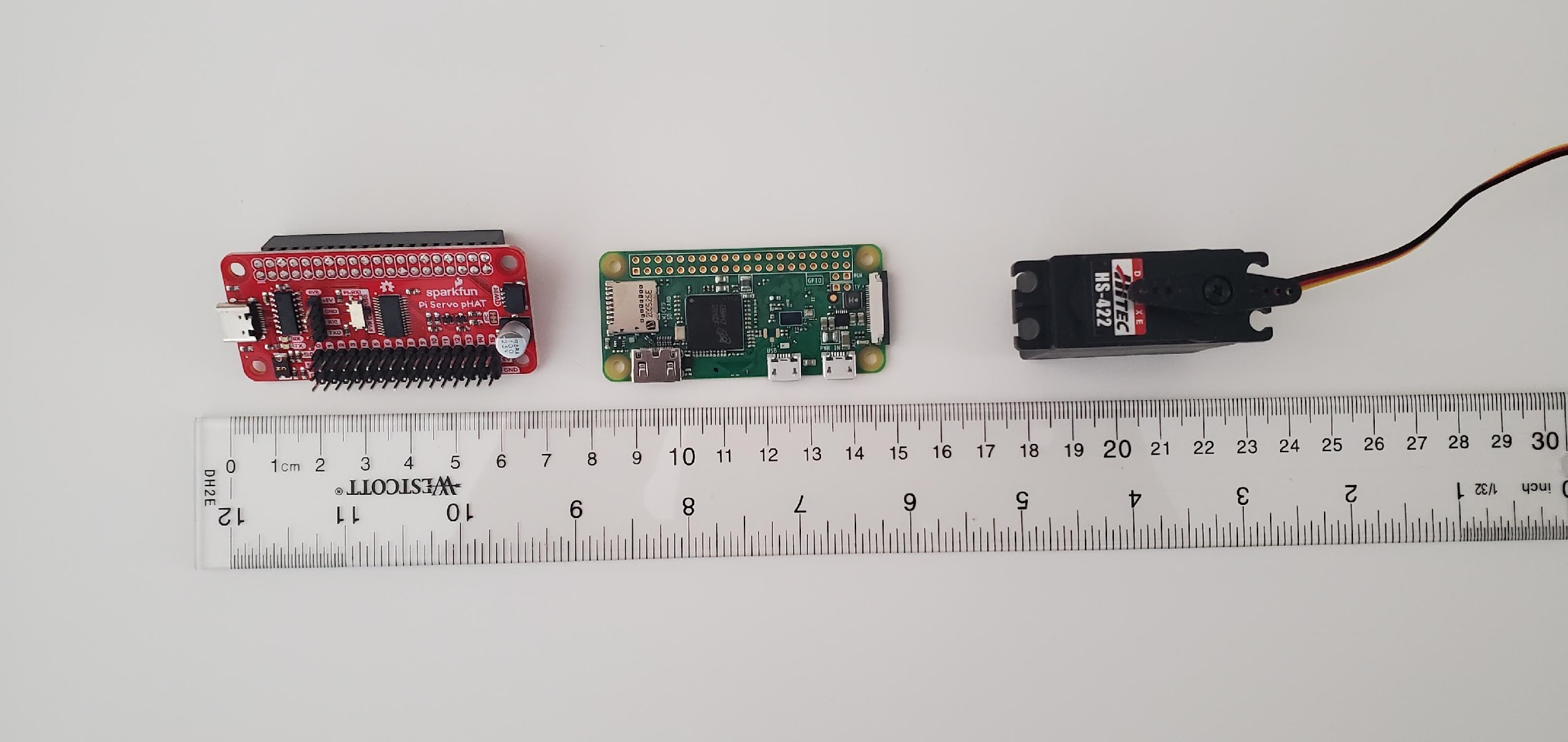 Sparkfun servo pHAT
Uses PCA9685
PWM control
Raspberry Pi Zero W
Broadcom BCM43438
Easy to use
Power cables
Use a barrel plug-to-usb converter
[Speaker Notes: andre]
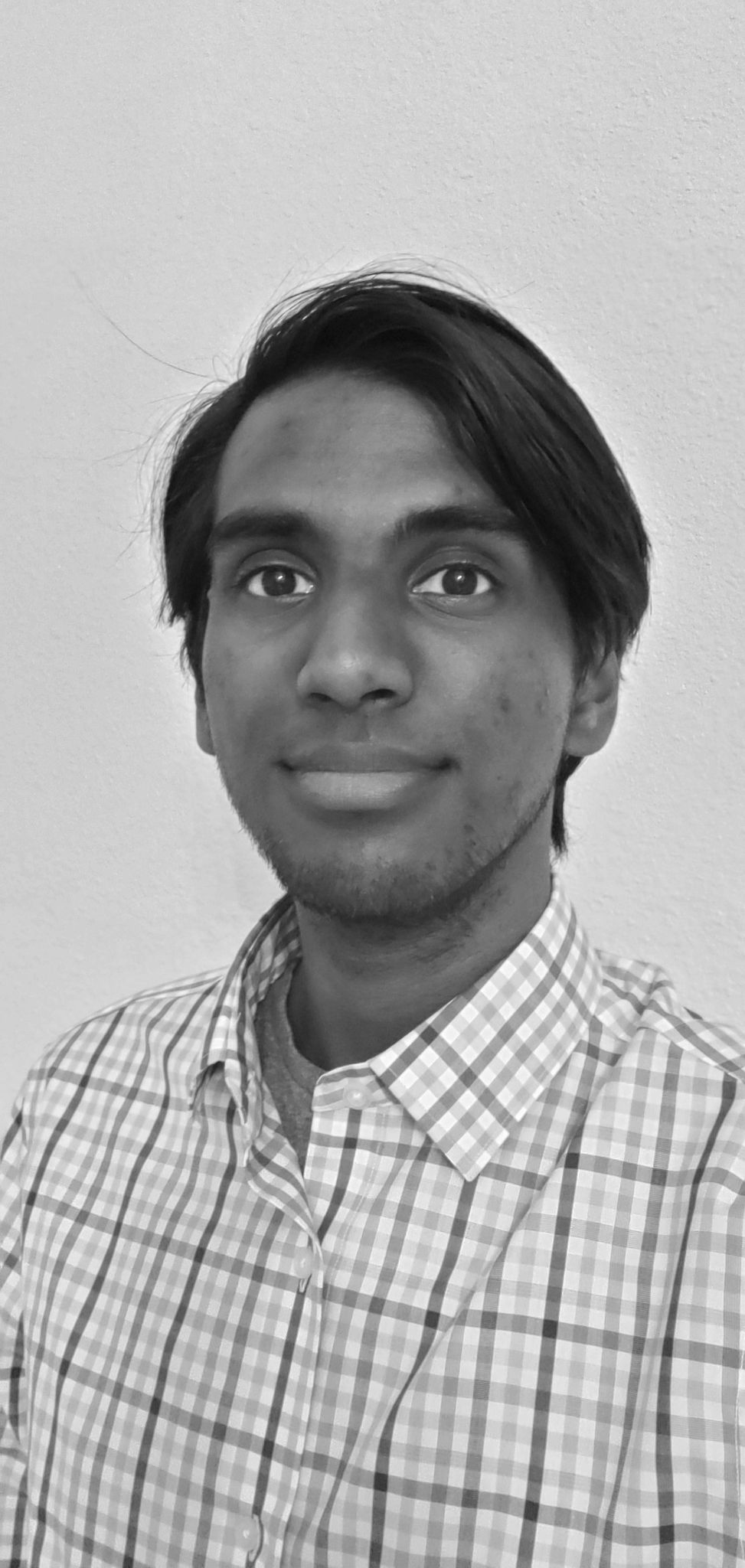 Motor Hardware: Servo Details
Why servo motors?
Precision
Low Power
High torque
Hitec HS-422 servo motor
180 degree motion, 0.16sec/60◦ ~0.5 sec response
3 pin input, voltage, ground, signal
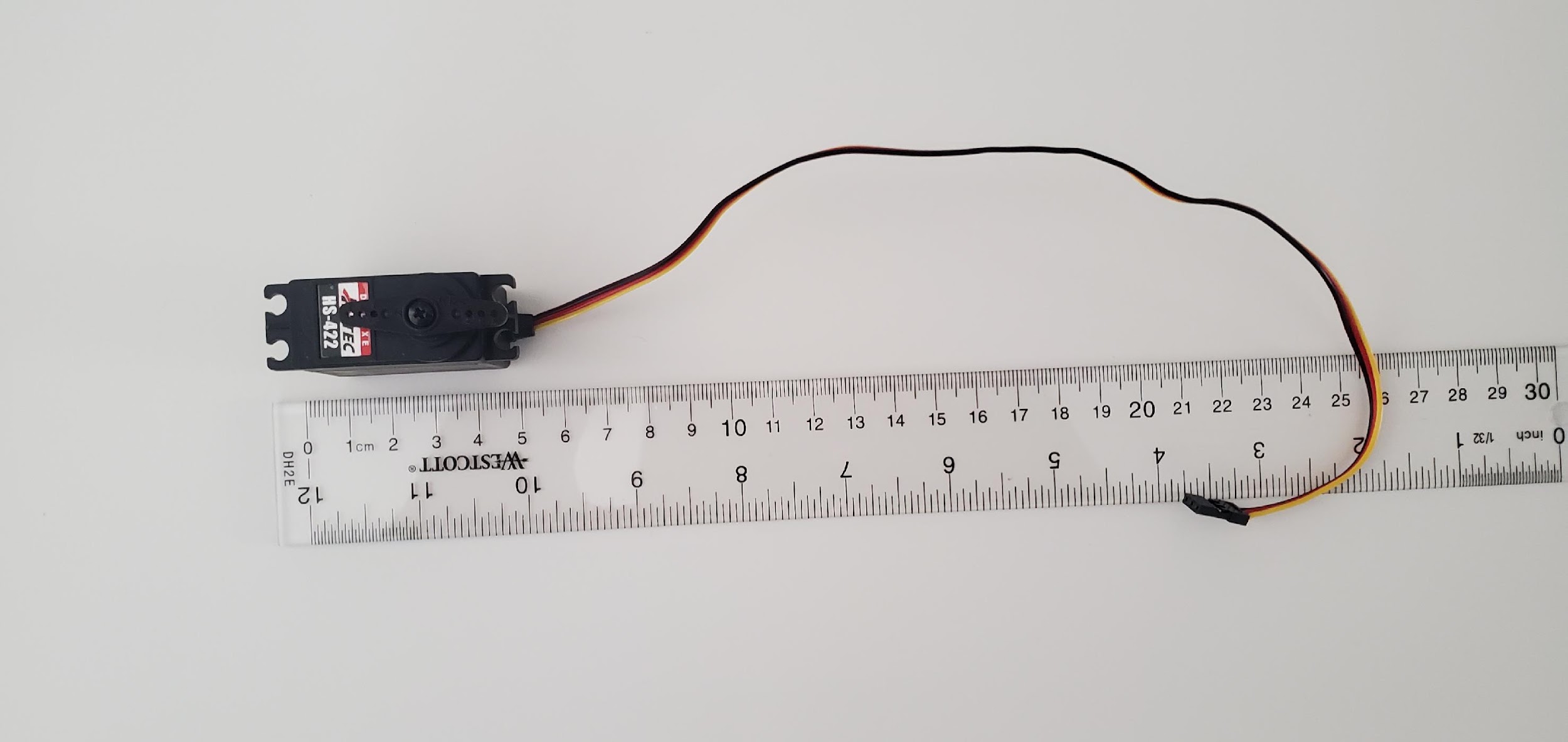 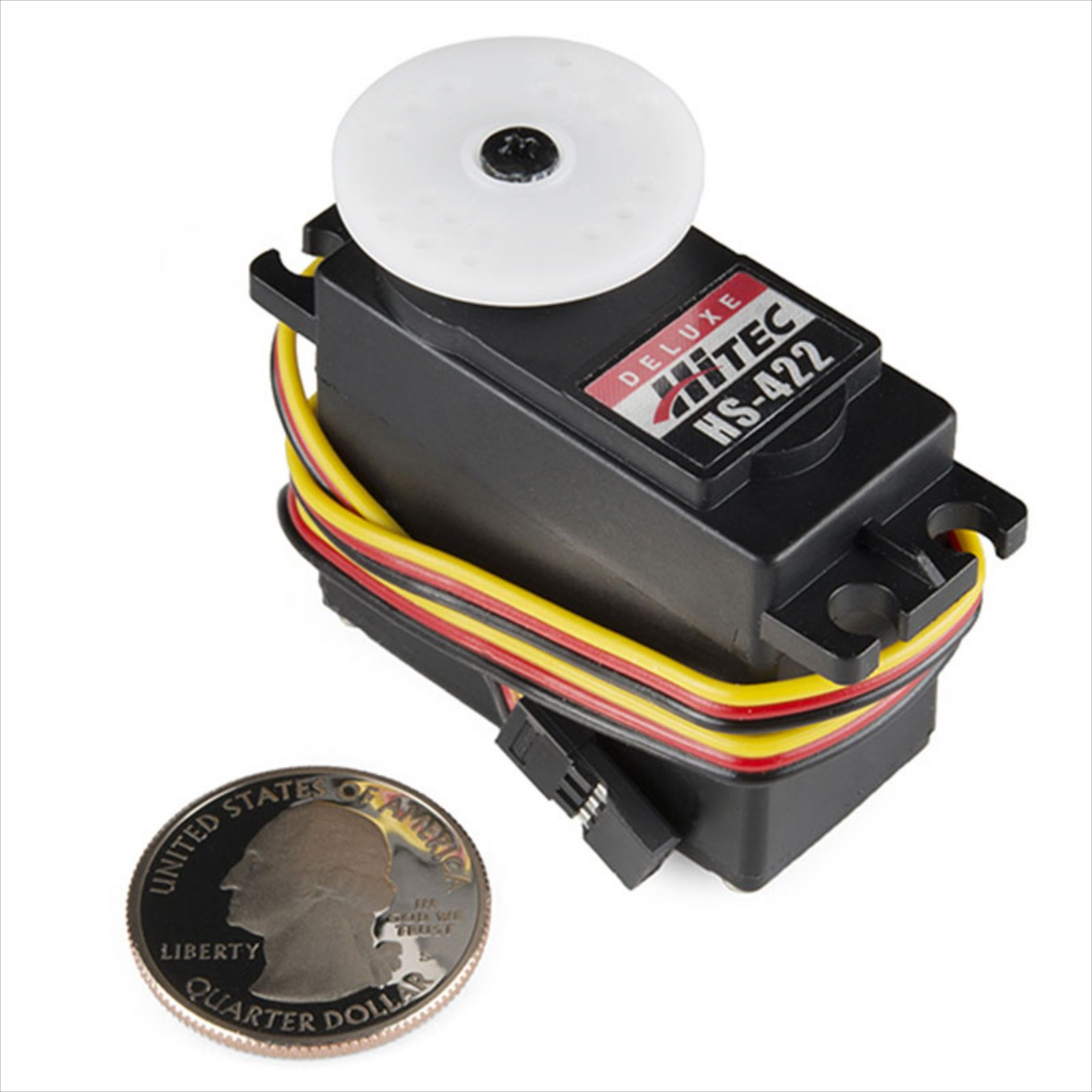 [Speaker Notes: andre]
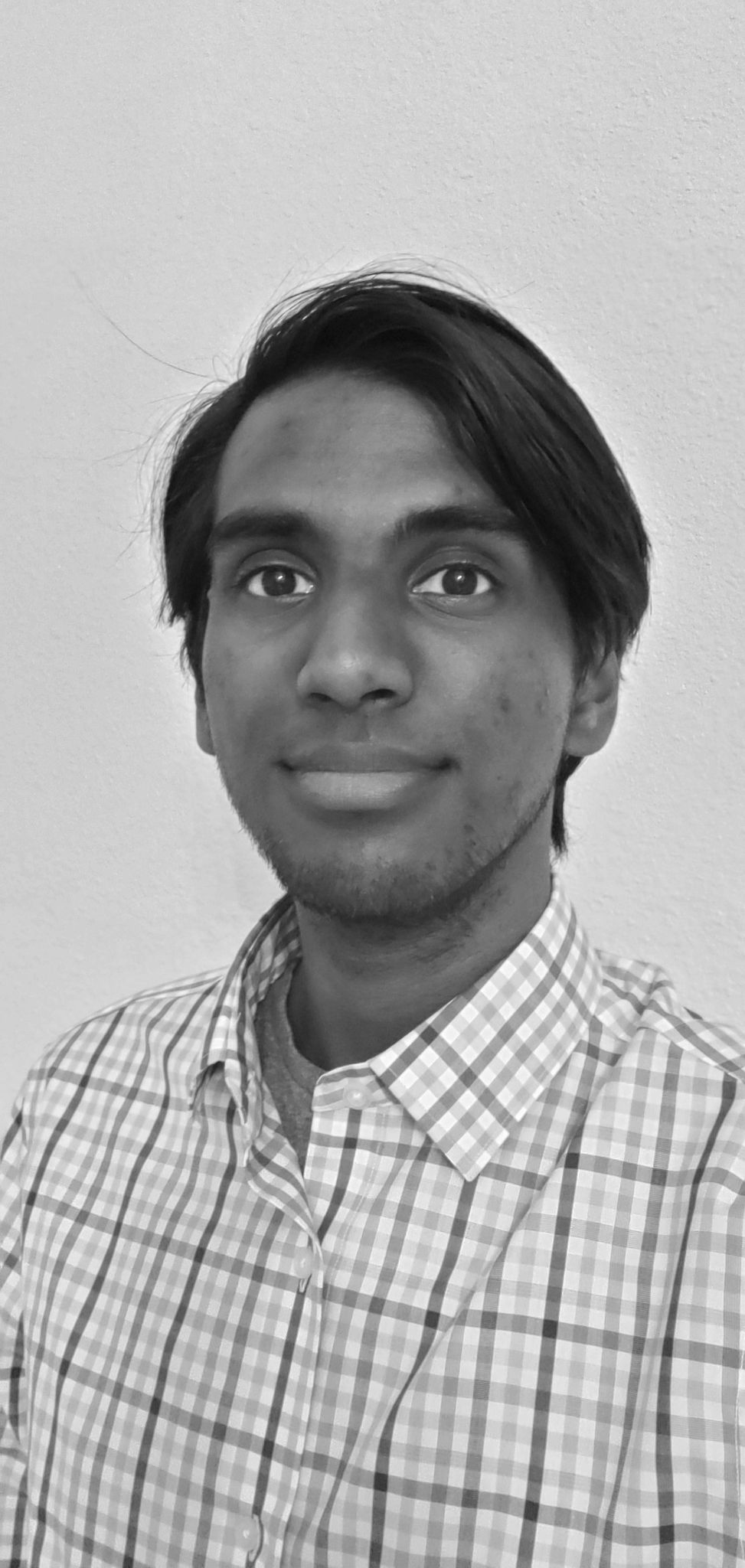 Device Housing: Sample Illustrations
Design 1
Design 2
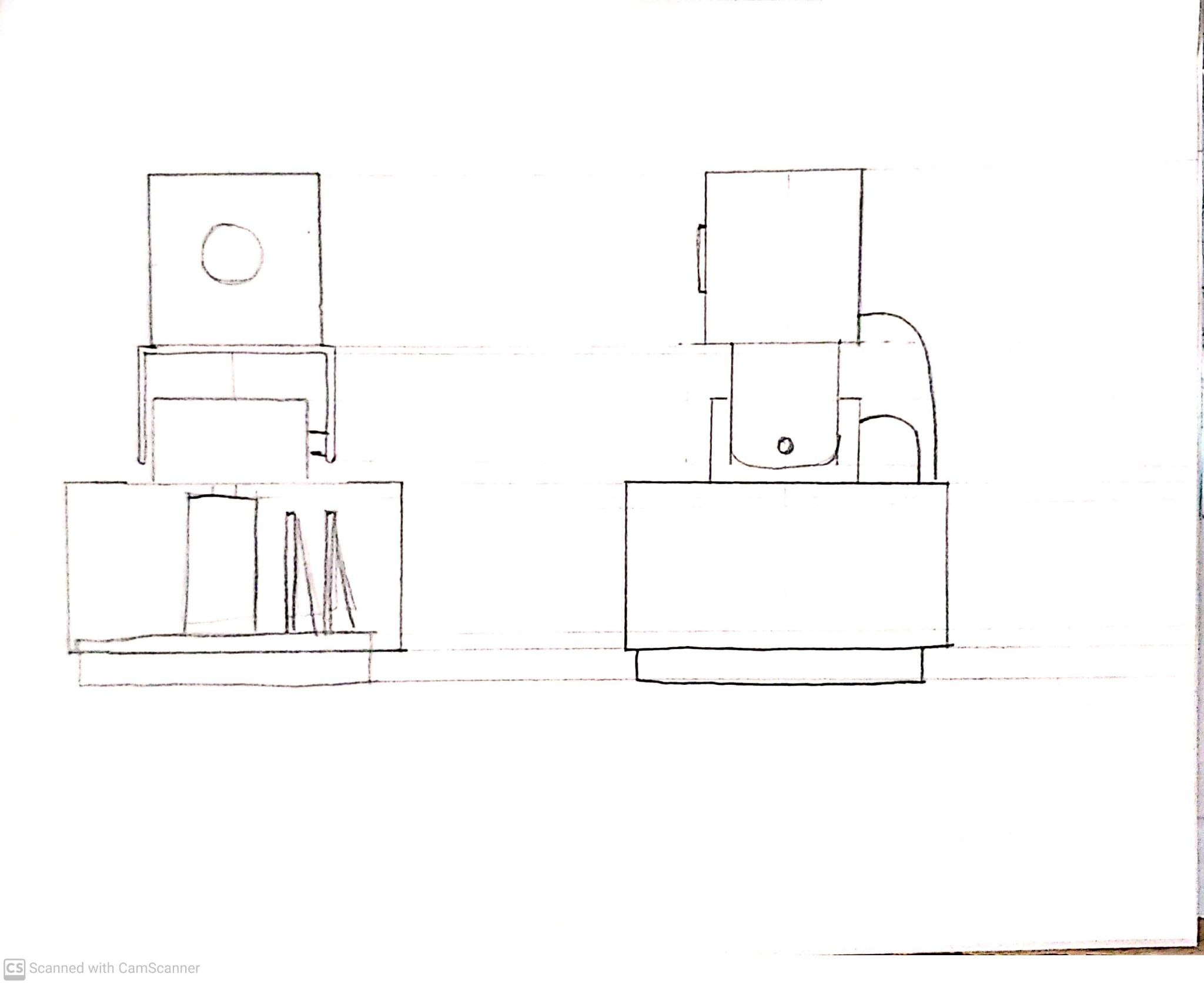 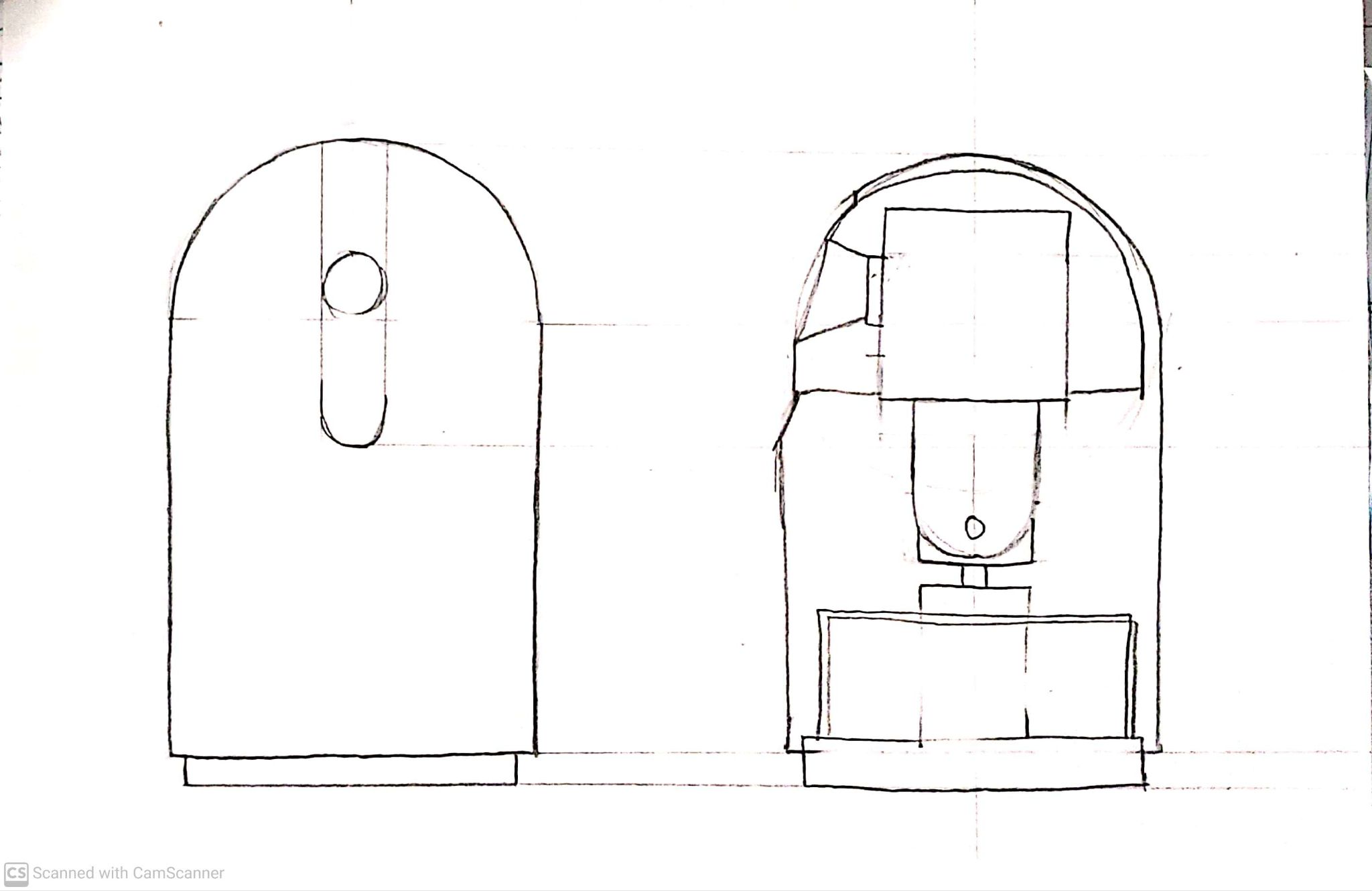 [Speaker Notes: andre]
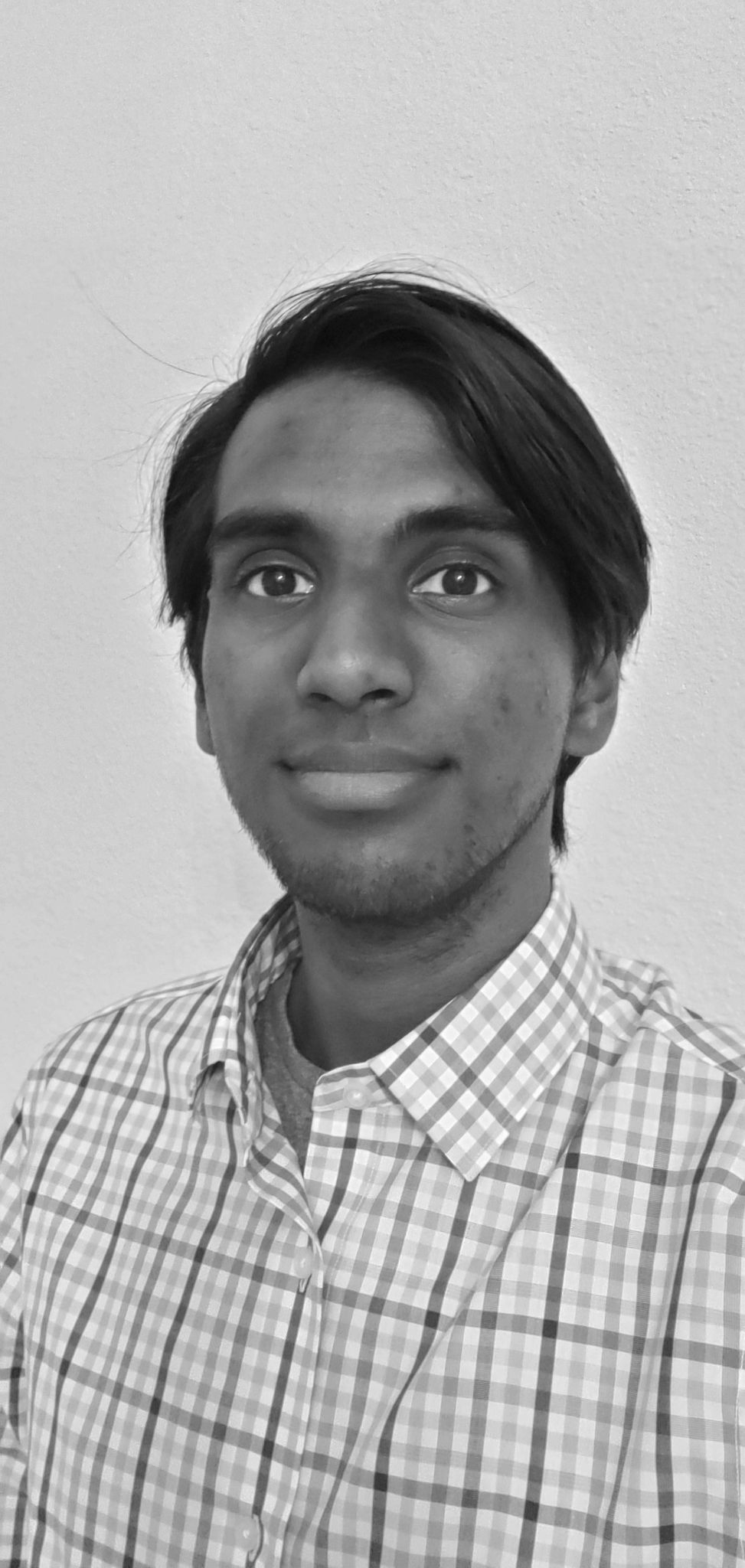 Device Housing: A 3D-printed Case
Using ABS plastic
Print in either TI lab or on Library printer
File made on tinkerCAD
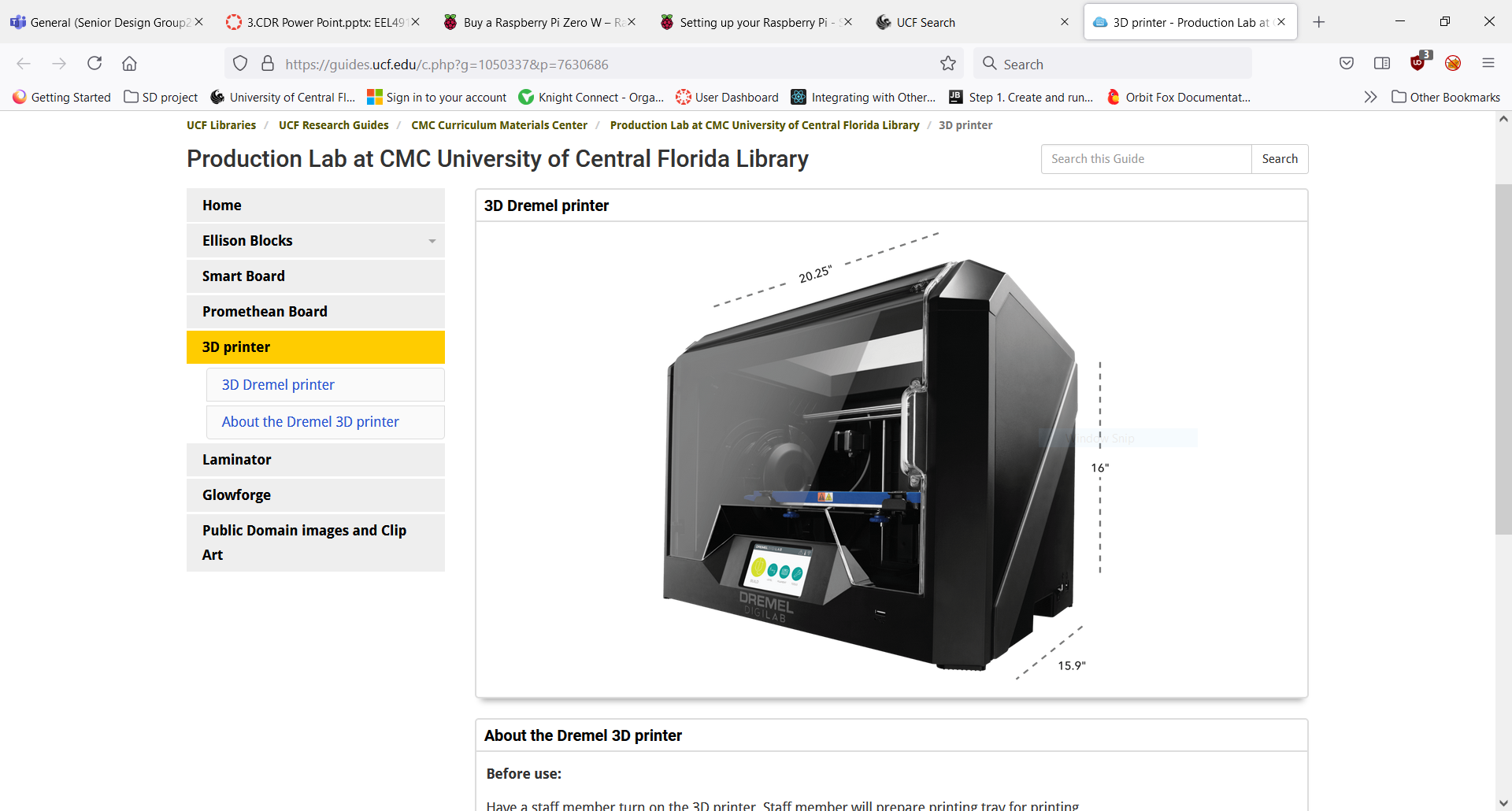 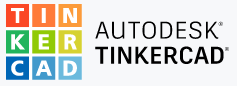 [Speaker Notes: andre]
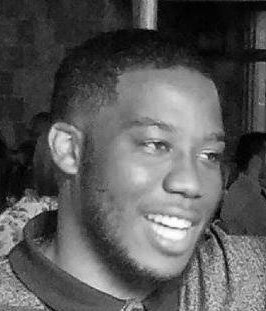 Software Overview
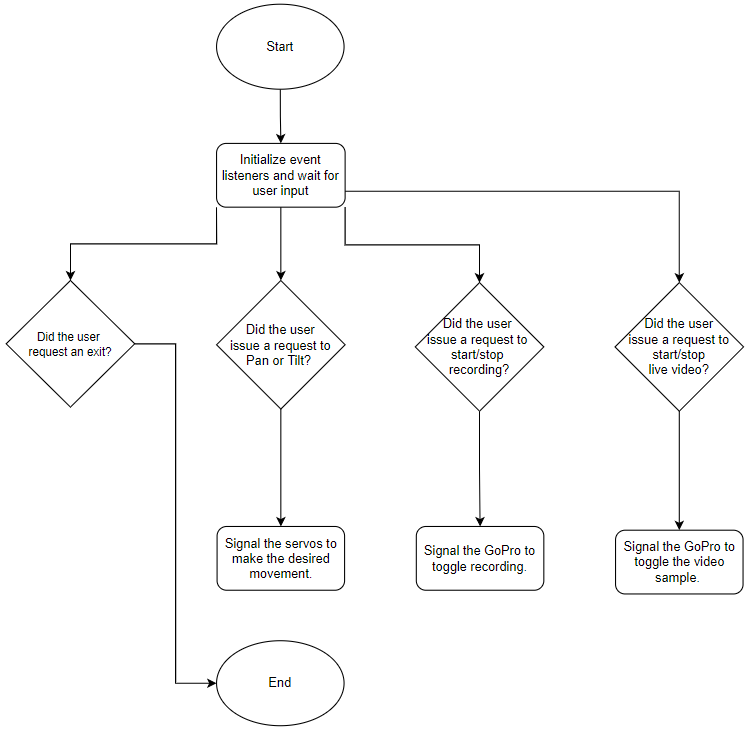 Controller Software
Workstation Software
Control Board Software
[Speaker Notes: Chisom]
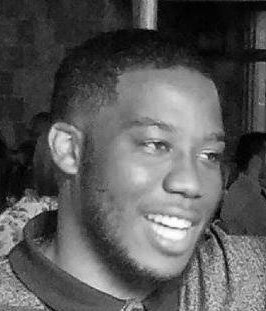 The Controller
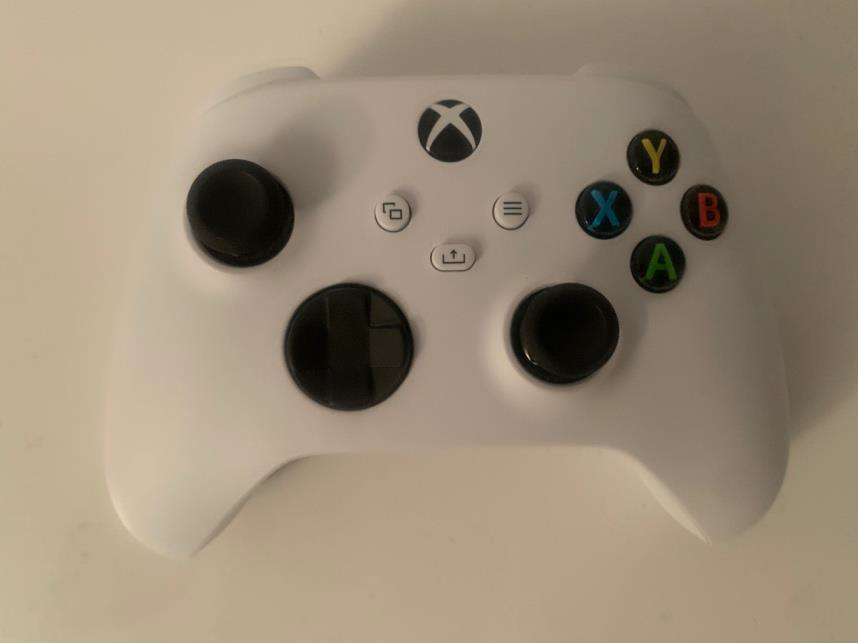 Xbox Series X Controller
   Interacts well with the Windows native 
   libraries
   Can be used over Bluetooth
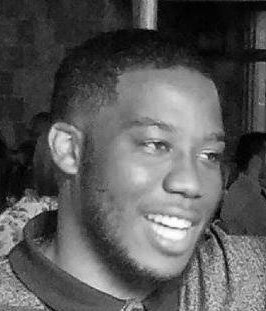 Controller Software
Hosted on the computer
Sends input from user via Xbox Controller to computer
Uses the Xinput library to receive byte level information representing the controller's current state
Interprets data and sends user selected command over to the main control board
[Speaker Notes: Chisom]
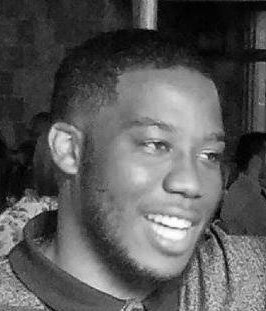 Workstation Software: Overview
Features:
Physical and Digital Control over PTZ camera
User can control the movement speed of camera
Live video feed
Display sensor status such as battery life of camera, recording status, and current action.

Coordinates controller input

Possible Features:
Object Tracking (SimpleCV, OpenCV, and Imutils)
[Speaker Notes: Chisom
(add more about CV and Object tracking)]
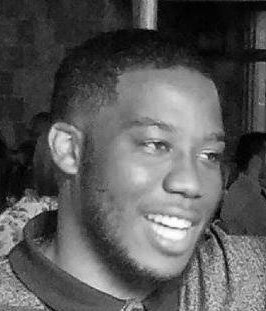 Workstation Software: Graphical User Interface
NodeJs
Electron
Cross platform GUI software
Minimal memory usage
Locally packaged
[Speaker Notes: Chisom]
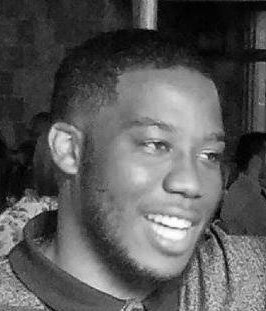 Workstation Software: GUI (Concept Design)
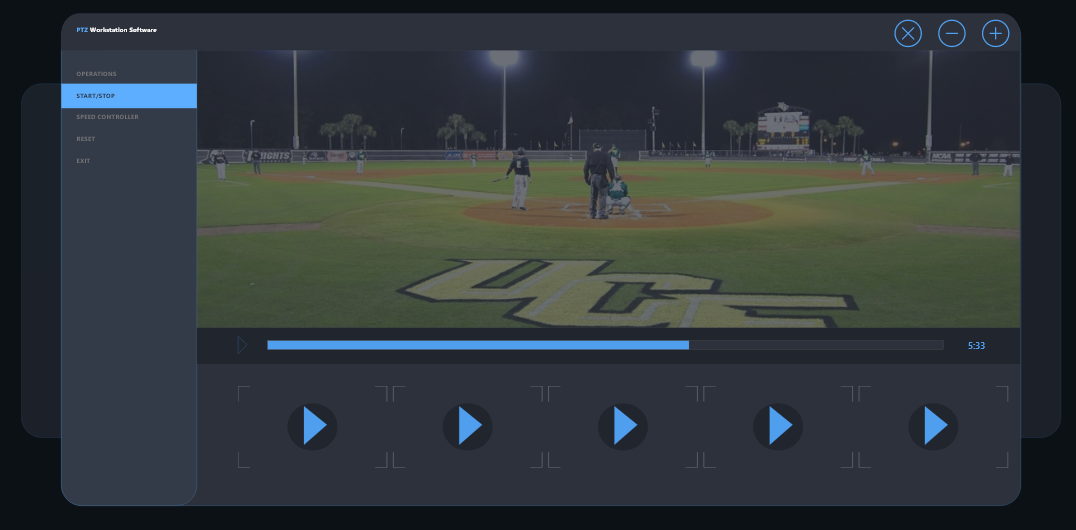 [Speaker Notes: Chisom]
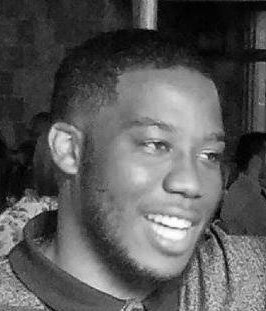 Control Board Software: Servo Control Design
Translates received data into servo controlling commands using the gpizero library
Data is sent to the servos using the GPIO pins on the raspberry Pi
[Speaker Notes: Chisom]
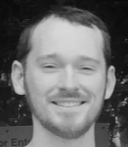 Project Flow: A Success Story
We desire to deliver a product while minimizing design complexity
We accomplished that without sacrificing control over our requirements
Premade parts are a success that enabled immediate testing and integration
[Speaker Notes: Mike]
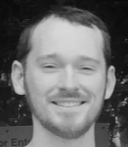 Project Flow: A Challenge Story
Predesigned cameras include features and anti-features
Predesigned cameras simplify implementation, but are out of our control
Designing our own high-quality camera greatly increases complexity
A difficult choice between project designs with unique consequences
[Speaker Notes: Mike]
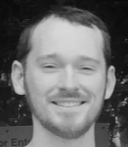 Tests: Waterproofing
Waterproofing Test: 
Test Environment: Camera mounted upright with housing attached.
Test Description: 0.10 inch per hour water dripped on housing for one minute.
Test Criterium: The device continues functioning normally.
Test Result: Success
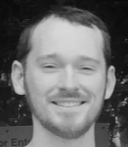 Tests: Wind Stability
Wind Stability Test:
Test Environment: Area free of additional wind interference.
Test Description: The tripod-mounted device is subjected to 10 miles per hour wind for 30 seconds.
Test Criteria: The tripod feet are not displaced vertically or horizontally.
Test Result: Success.
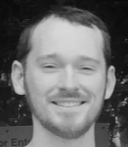 Tests: Control Delay
Control Delay Test:
Test Environment: N/A
Test Description: Measure the delay from a controller command to the beginning of its execution on the GoPro.
Test Criterium: If the delay is greater than one second, failure. Otherwise, success.
Test Result: Success.
The average command delay duration was approximately 300 milliseconds.
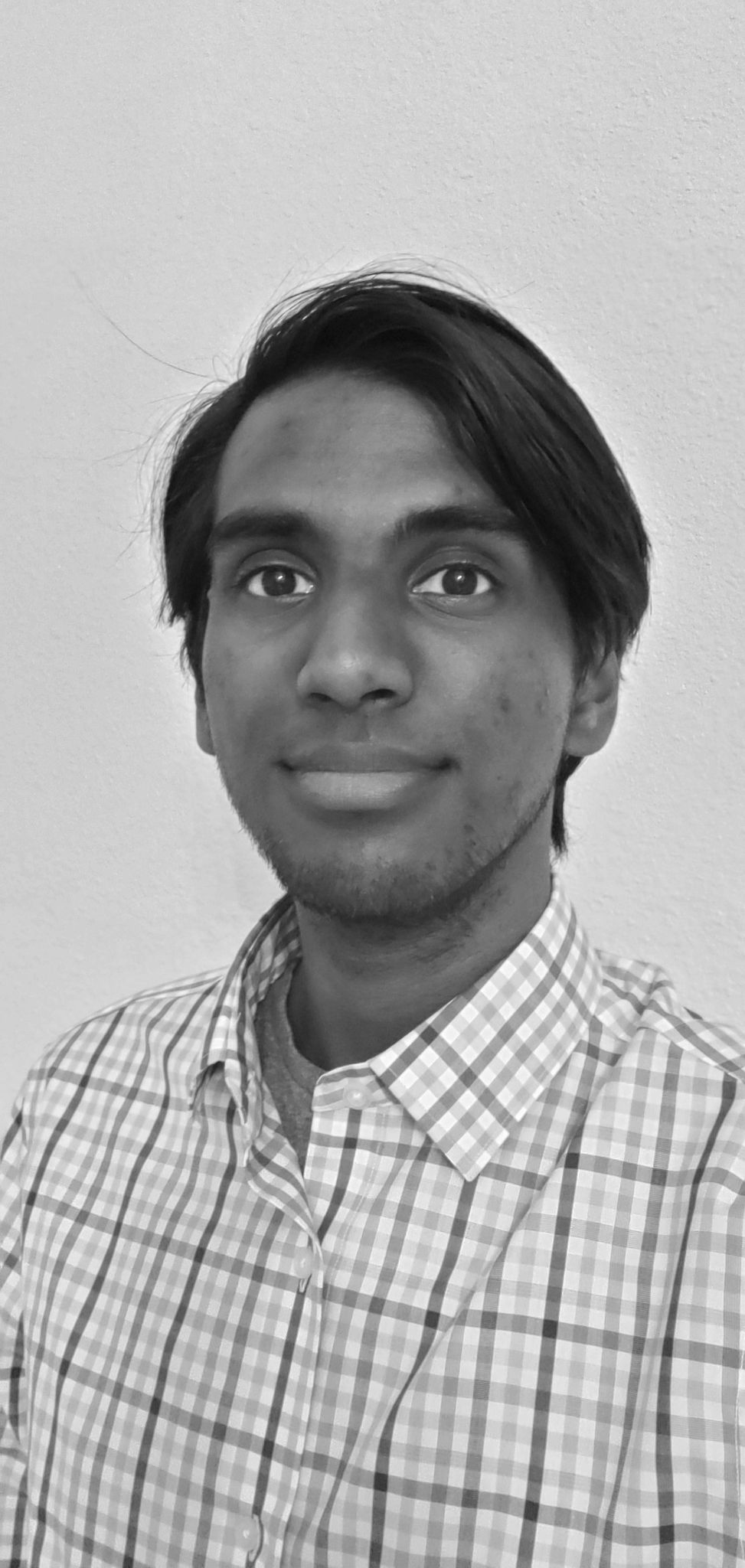 Budget and Financing
[Speaker Notes: andre]
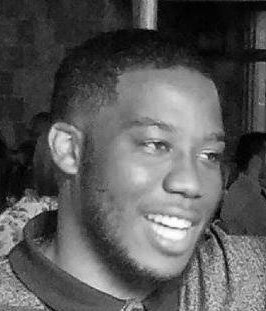 Current Progress
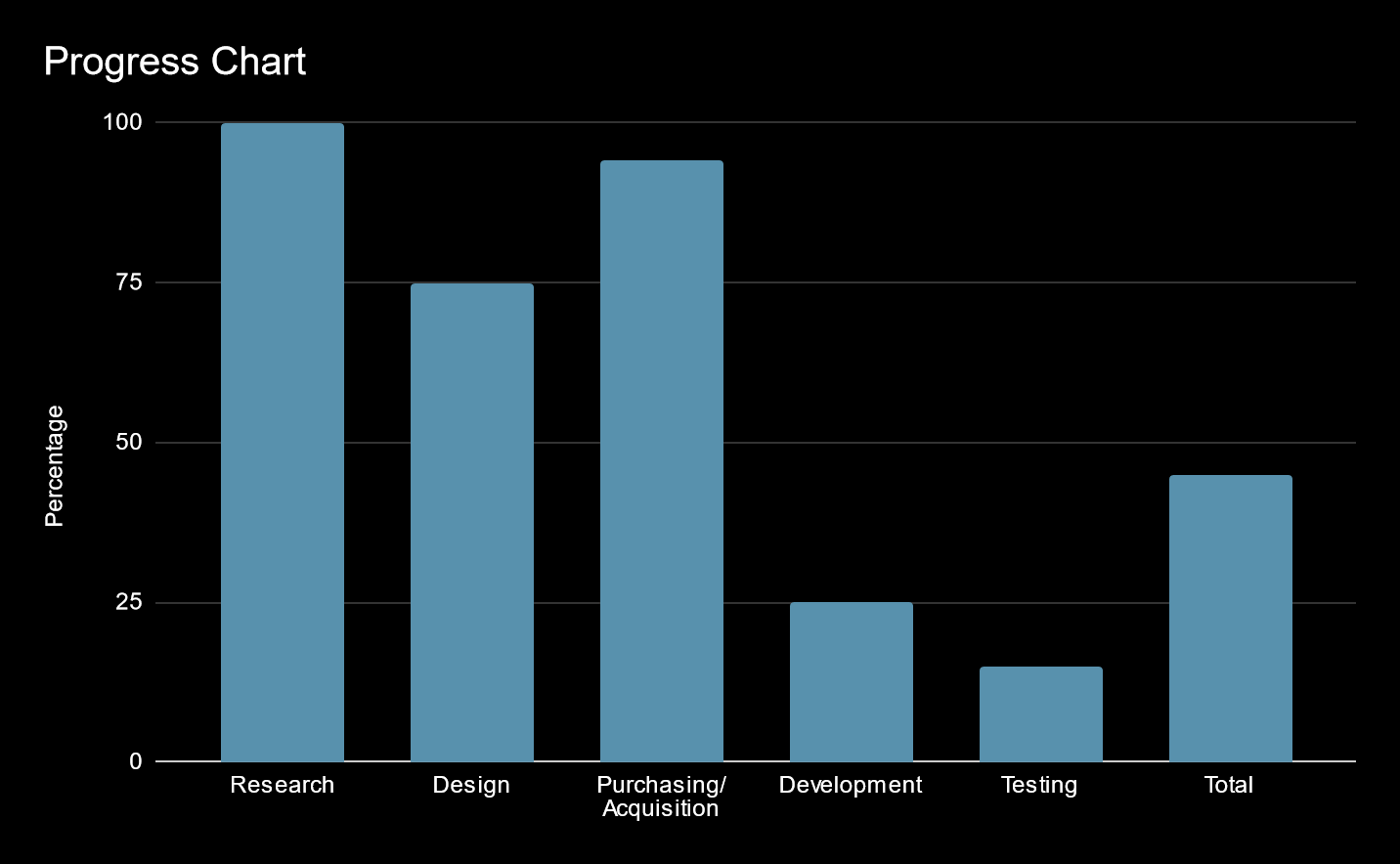 [Speaker Notes: Chisom]
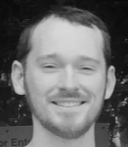 Plans to complete
Workstation Software
GUI
Controller interface
WiFi Media Stream
Complete Motor Testing
Finish assembly for waterproofing and wind-stability testing
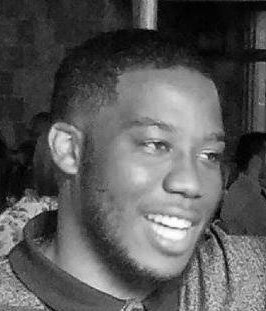 Future Plans
Current Plans
Fine tune the servos
Complete the graphical user interface
Add the remaining workstation functionality
Add servo speed control

Stretch Goal Plans
Add automated positioning
Object identification and tracking
[Speaker Notes: Chisom]
Thank You For Your Time
[Speaker Notes: New slide(record audio) Chisom]